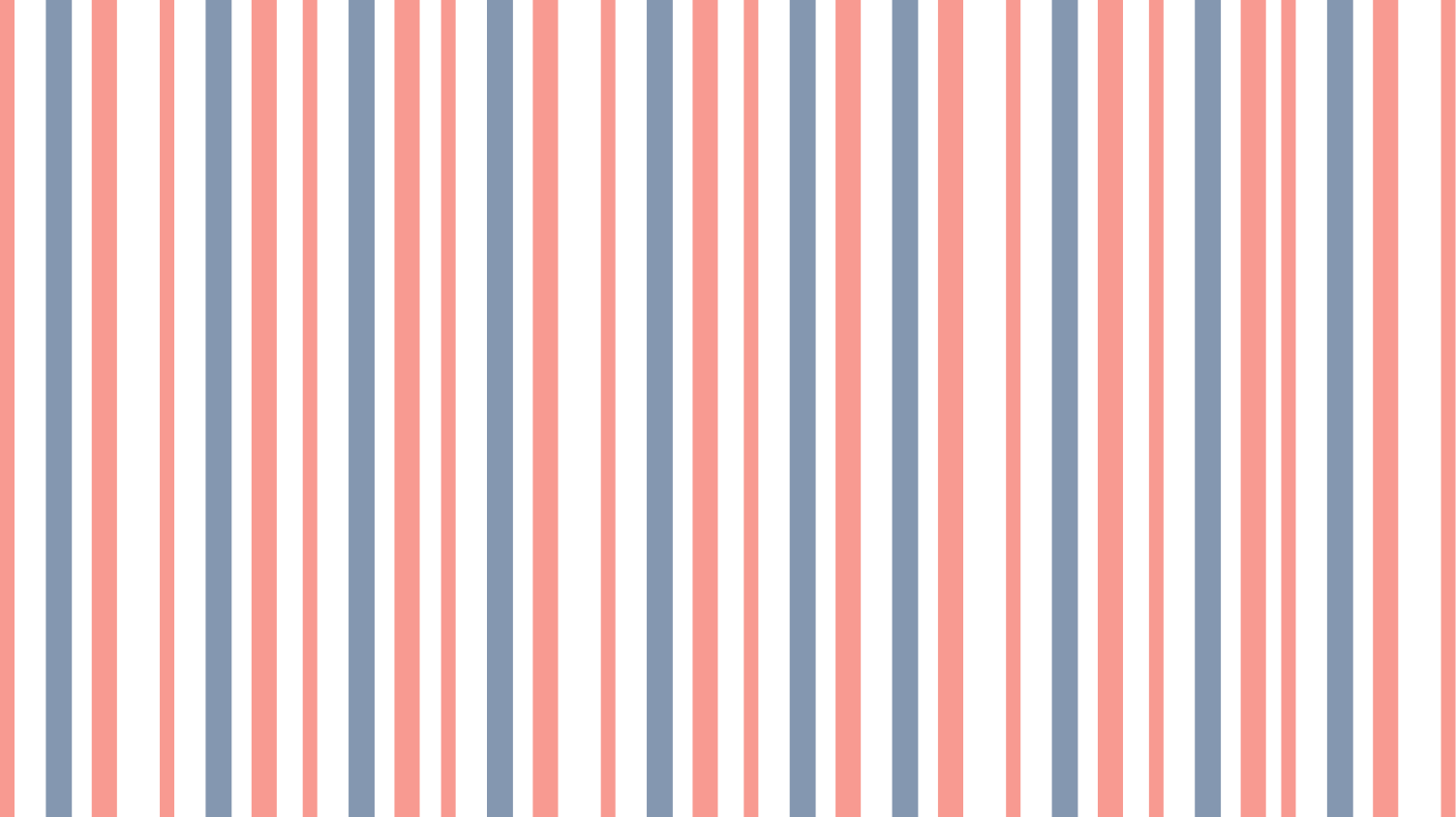 Social Media Agency
PRESENTATION & GOOGLE SLIDES
GoogleSlides.org
1
Facebook
0
0
2
2
2
Instagram
3
Twitter
4
Youtube
01
Facebook
Networks
Blogs
Video
Photos
Facebook
Please click here to add the required titles
01
02
03
04
05
PHOTOS
VIDEOS
BLOGS
GALLERY
FRIENDS
How people use it, getting started & best practice
How people use it, getting started & best practice
How people use it, getting started & best practice
How people use it, getting started & best practice
Facebook
Please click here to add the required titles
A
B
C
D
Add image
Share friends
Write post
Take photos
Get a modern PowerPoint Presentation that is beautifully designed.
Get a modern PowerPoint Presentation that is beautifully designed.
Get a modern PowerPoint Presentation that is beautifully designed.
Get a modern PowerPoint Presentation that is beautifully designed.
Facebook
Please click here to add the required titles
03
01
Lorem ipsum dolor
02
You can simply impress your audience and add a unique zing and appeal to your Presentations
 You can simply impress your audience and add a unique zing and appeal to your Presentations
 You can simply impress your audience and add a unique zing and appeal to your Presentations
03
02
01
Facebook
Please click here to add the required titles
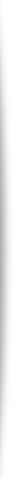 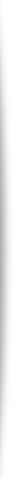 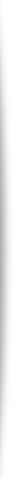 Take toStory
Add to
Story
Share to
Friends
Easy to change colors, photos and text.
Easy to change colors, photos and text.
Easy to change colors, photos and text.
Easy to change colors, photos and text.
Easy to change colors, photos and text.
Easy to change colors, photos and text.
Easy to change colors, photos and text.
Easy to change colors, photos and text.
Easy to change colors, photos and text.
Facebook
Please click here to add the required titles
TEXT HERE
Easy to change colors, photos and text.
Easy to change colors, photos and text.
1
Step
Profiles
TEXT HERE
Easy to change colors, photos and text.
Easy to change colors, photos and text.
2
TEXT HERE
Easy to change colors, photos and text.
Easy to change colors, photos and text.
3
02
Instagram
Friends
Stories
Photos
Videos
Instagram
Please click here to add the required titles
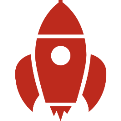 Get a modern PowerPoint Presentation that is beautifully designed.
1
Get a modern PowerPoint Presentation that is beautifully designed.
2
Get a modern PowerPoint Presentation that is beautifully designed.
3
Get a modern PowerPoint Presentation that is beautifully designed.
4
Instagram
Please click here to add the required titles
Your text
Click here to add your text.Click here to add your text.Click here to add your text.Click here to add your text.Click here to add your text.
1
Your text
Click here to add your text.Click here to add your text.Click here to add your text.Click here to add your text.Click here to add your text.
2
Click here to add your text.Click here to add your text.Click here to add your text. text.Click here to add your text.
Your text
3
Here add 
    your title.
Your text
Click here to add your text.Click here to add your text.Click here to add your text.Click here to add your
4
Instagram
Please click here to add the required titles
Search
Get a modern PowerPoint Presentation that is beautifully designed.
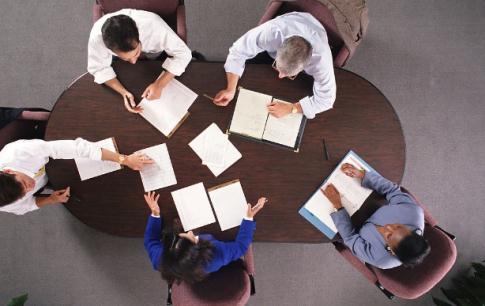 Results
Get a modern PowerPoint Presentation that is beautifully designed.
Ideas
Get a modern PowerPoint Presentation that is beautifully designed.
Instagram
Please click here to add the required titles
Get a modern PowerPoint Presentation that is beautifully designed.
02
Get a modern PowerPoint Presentation that is beautifully designed.
Get a modern PowerPoint Presentation that is beautifully designed.
03
01
Get a modern PowerPoint Presentation that is beautifully designed.
04
Instagram
Please click here to add the required titles
55 %
38 %
16 %
6 %
Facebook
Instagram
Twitter
Youtube
GRAPHIC CHARTS
Get a modern PowerPoint Presentation that is beautifully designed. Easy to change colors, photos and text. You can simply impress your audience and add a unique zing and appeal to your Presentations. Get a modern PowerPoint Presentation that is beautifully designed. Easy to change colors, photos and text. You can simply impress your audience and add a unique zing and appeal to your Presentations.
03
Twitter
Friends
Tweeties
Retweeties
Medias
Twitter
Please click here to add the required titles
Sports
Music
Get a modern PowerPoint Presentation that is beautifully designed.
Get a modern PowerPoint Presentation that is beautifully designed.
Twitter
Please click here to add the required titles
Get a modern PowerPoint Presentation that is beautifully designed.
Information
Get a modern PowerPoint Presentation that is beautifully designed.
Easy to change colors, photos and Text. Get a modern PowerPoint  Presentation that is beautifully designed. I hope and I believe that this Template will your Time, Money and Reputation. Easy to change colors, photos and Text. Easy to change colors, photos and Text. Get a modern PowerPoint  Presentation that is beautifully designed.
Get a modern PowerPoint Presentation that is beautifully designed.

Get a modern PowerPoint Presentation that is beautifully designed.

Twitter
Please click here to add the required titles
01
02
03
04
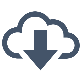 Insert the title of your subtitle here
71%
50%
60%
85%
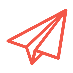 Insert the title of your subtitle here
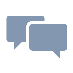 Insert the title of your subtitle here
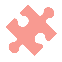 Insert the title of your subtitle here
Twitter
Please click here to add the required titles
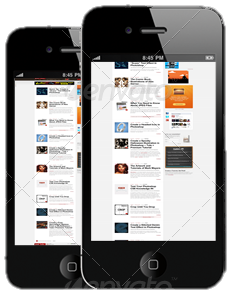 Lorem
Insert the title of your subtitle here
Lorem
Insert the title of your subtitle here
Lorem
Insert the title of your subtitle here
Get a modern PowerPoint Presentation that is beautifully designed. Easy to change colors, photos and text. You can simply impress your audience and add a unique zing and appeal to your Presentations. Get a modern PowerPoint Presentation that is beautifully designed. Easy to change colors, photos and text. You can simply impress your audience and add a unique zing and appeal to your Presentations.
04
Youtube
Subcribes
Channels
Videos
Playlists
Youtube
Please click here to add the required titles
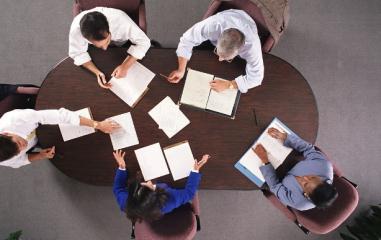 Online Meeting
Easy to change colors, photos and Text. Get a modern PowerPoint  Presentation that is beautifully designed.
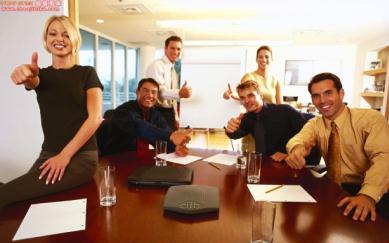 Online Webinar
Easy to change colors, photos and Text. Get a modern PowerPoint  Presentation that is beautifully designed.
Youtube
Please click here to add the required titles
Facebook
Your text here
Instagram
Youtube
Your text here
Your text here
Box!
Twitter
Tumblr
Your text here
Your text here
Linkedin
Tictoc
Your text here
Your text here
Youtube
Please click here to add the required titles
You can simply impress your audience and add a unique zing and appeal to your Presentations.
Text here
Text here
You can simply impress your audience and add a unique zing and appeal to your Presentations.
Text here
Text here
You can simply impress your audience and add a unique zing and appeal to your Presentations.
You can simply impress your audience and add a unique zing and appeal to your Presentations.
Youtube
Please click here to add the required titles
04
01
02
03
Get a modern PowerPoint Presentation that is beautifully designed. Easy to change colors, photos and text.
Get a modern PowerPoint Presentation that is beautifully designed. Easy to change colors, photos and text.
Get a modern PowerPoint Presentation that is beautifully designed. Easy to change colors, photos and text.
Get a modern PowerPoint Presentation that is beautifully designed. Easy to change colors, photos and text.
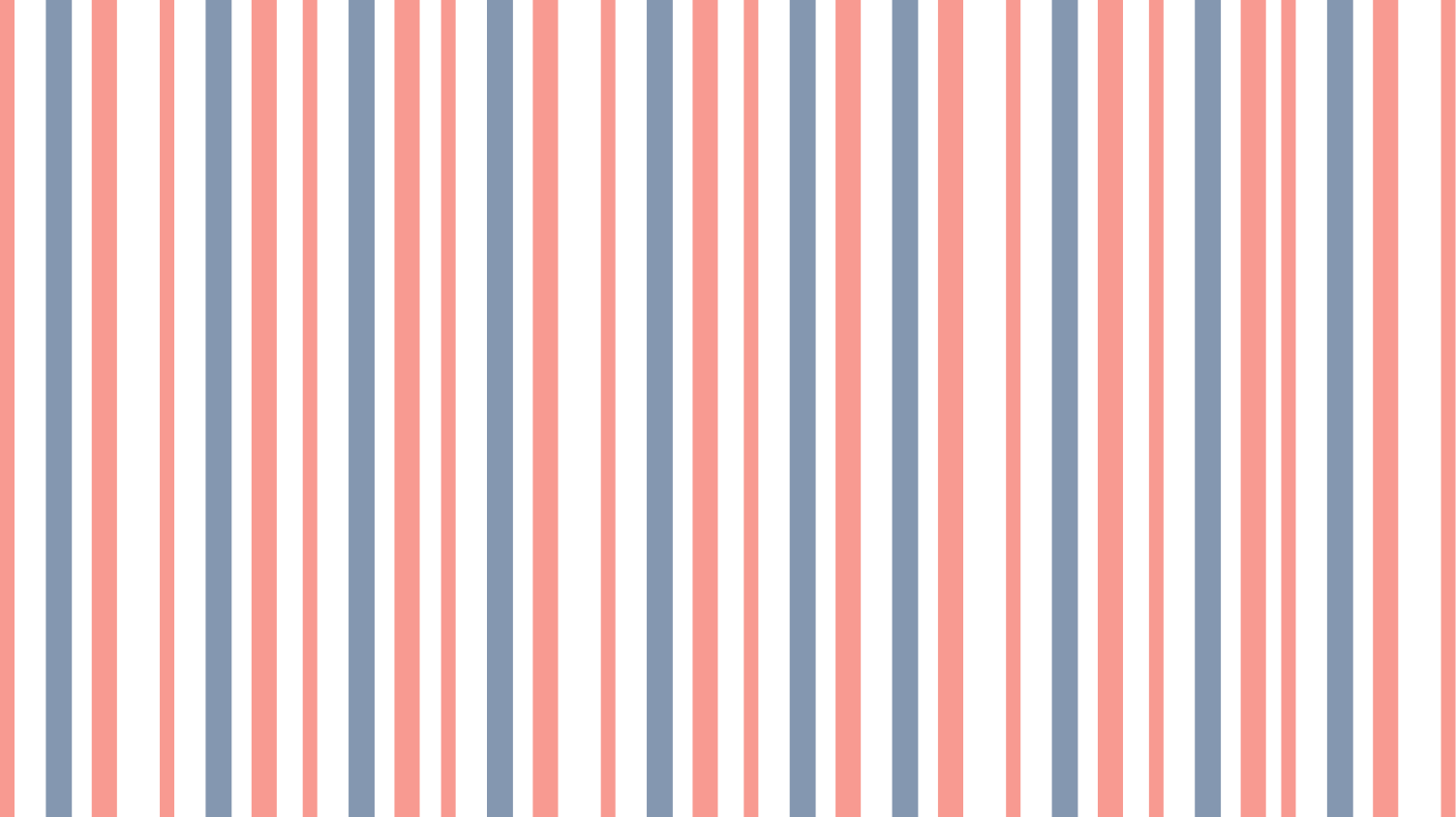 Thank you
Social Media Agency Presentation
GoogleSlides.org
Google Slides
 Select slide and edit your presentation
 You can download and share your presentation!
Powerpoint Templates
 Free Powerpoint Presentation Template (.pptx)
 You can upload Google Slides..
Free Powerpoint Templates:			https://googleslides.org/free-templates
Abstract Google Slides:				https://googleslides.org/free-templates/abstract-google-slides
Animal and Wildlife Presentation:			https://googleslides.org/free-templates/animal-wildlife-presentation-template
Biology Powerpoint Templates:			https://googleslides.org/free-templates/biology-presentation-slides
Business & Finance Google Slides:			https://googleslides.org/free-templates/business-finance-templates
Chemistry Powerpoint Slides:			https://googleslides.org/free-templates/chemistry-google-slides-template
Christmas Google Slides:			https://googleslides.org/free-templates/christmas-new-year-templates
Education Google Slides:			https://googleslides.org/free-templates/education-google-slides
Flowers Powerpoint Templates:			https://googleslides.org/free-templates/flowers-powerpoint-templates
Food and Drinks Slides:			https://googleslides.org/free-templates/food-drinks-powerpoint-templates
Games Powerpoint Templates:			https://googleslides.org/free-templates/games-powerpoint-templates
Medical Google Slides:				https://googleslides.org/free-templates/medical-powerpoint-templates
Nature Powerpoint Templates:			https://googleslides.org/free-templates/nature-google-slide-templates
Religious Google Slides:			https://googleslides.org/free-templates/religion-powerpoint-templates
Sports Powerpoint Slides:			https://googleslides.org/free-templates/sports-presentation-slides
Technology Google Slides:			https://googleslides.org/free-templates/technology-powerpoint-templates
Transportation Powerpoint Templates:		https://googleslides.org/free-templates/transportation-google-slides